Exam Five
Chapter 12 and 13
Spinal Cord
CNS tissue is _____________________________________ from the foramen magnum to L1
Provides _______________________________________ to and from the brain
Protected by bone, meninges, and CSF
 
space between the vertebrae and the dural mater filled with fat and a network of veins
Spinal Cord
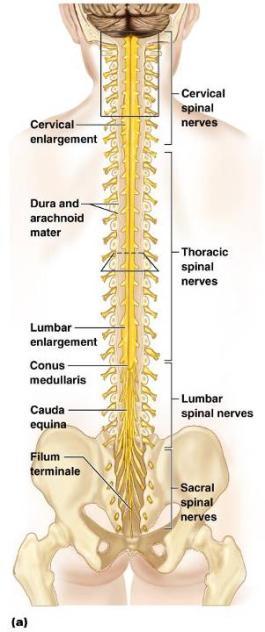 terminal portion of the spinal cord
 
fibrous extension of the __________________________ anchors the spinal cord to the coccyx

Denticulate ligaments
delicate shelves of pia mater; _
Spinal Cord
31 pairs attach to the cord by paired roots
Cervical and _
sites where nerves serving the upper and lower limbs emerge
 
collection of nerve roots at the _
Cross-Sectional Anatomy of the Spinal Cord
______________________________________– separates anterior funiculi

______________________________________– divides posterior funiculi
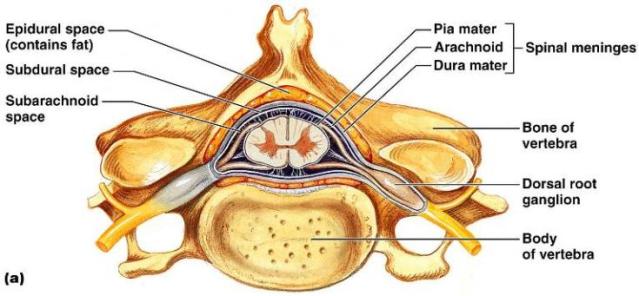 Gray Matter and Spinal Roots
__________________________matter consists of 
 
unmyelinated processes
  
Gray _
connects masses of gray matter; encloses central canal
Posterior (dorsal) _
 interneurons
Anterior (ventral) horns 
interneurons and _
Lateral horns
contain _
Gray Matter: Organization
Dorsal half 
 
Ventral half 
 
Dorsal and ventral roots _
White Matter in the Spinal Cord
Fibers run in three directions 
 
 
 
Divided into three funiculi (_______________________) 
posterior, lateral, and anterior
Each funiculus contains several fiber tracks
Fiber tract names reveal their _
Fiber tracts are composed of _
White Matter: Pathway Generalizations
Pathways _

Most consist of two or three neurons

Pathways are _
one on each side of the spinal cord or brain
White Matter: Pathway Generalizations
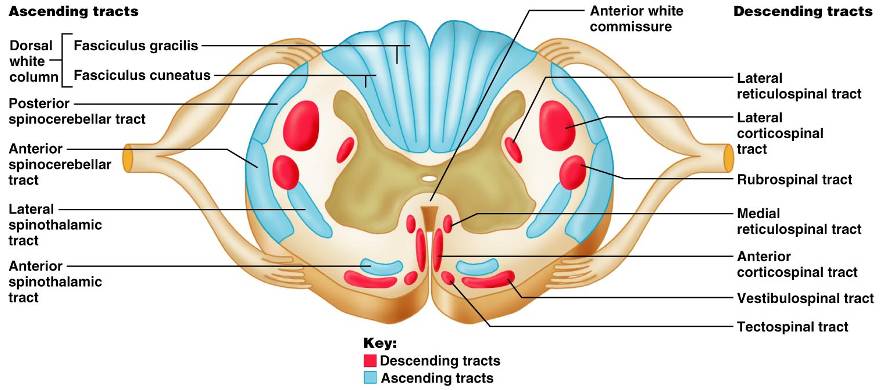 Main Ascending Pathways
The central processes of first-order neurons branch diffusely as they enter the spinal cord and medulla
Some branches take part in spinal cord reflexes
Others synapse with ________________________________________in the cord and medullary nuclei
Fibers from touch and pressure receptors form collateral synapses with _______________________________________ in the dorsal horns
Three Ascending Pathways
The nonspecific and specific ascending pathways send impulses to the _
These pathways are responsible for discriminative_

The _________________________________ tracts send impulses to the cerebellum and do not contribute to sensory perception
Nonspecific Ascending Pathway
Nonspecific pathway for 
 
 
 

within the lateral ________________________tract
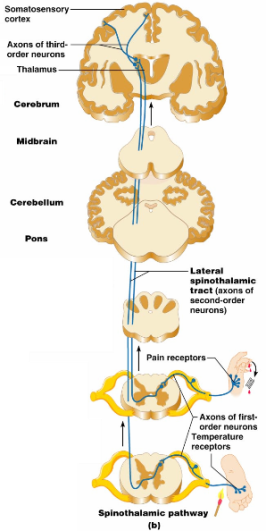 Specific and Posterior Spinocerebellar Tracts
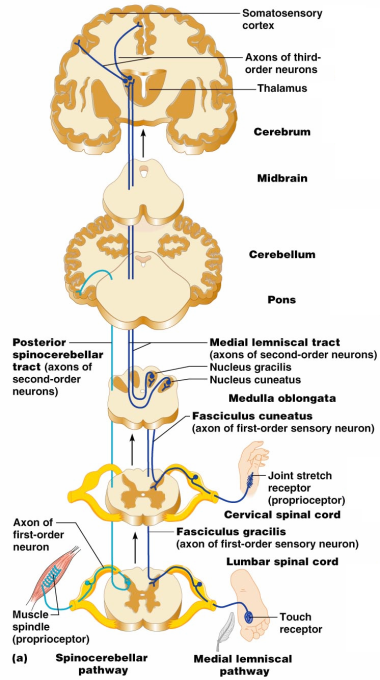 Specific ascending pathways within the 
fasciculus gracilis
fasciculus cuneatus tracts, and their continuation in the 
medial lemniscal tracts 

The posterior _
Descending (Motor) Pathways
Descending tracts deliver ____________________________________ from the brain to the spinal cord, and are divided into two groups
Direct pathways equivalent to the _
Indirect pathways, essentially _

Motor pathways involve _
The Direct (Pyramidal) System
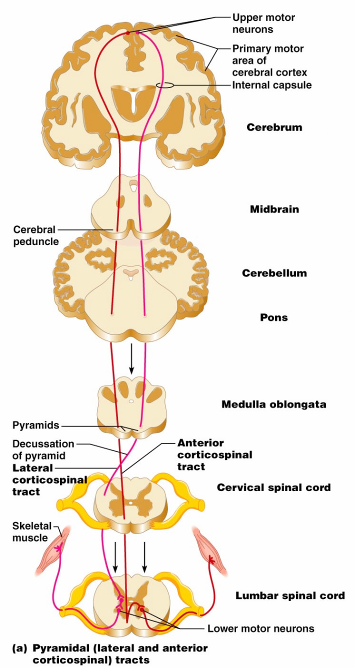 Direct pathways originate with the ___________________________ in the precentral gyri
Impulses are sent through the ____________________________ and synapse in the anterior horn
Stimulation of anterior horn neurons activates skeletal muscles

The direct pathway regulates fast and _
Indirect (Extrapyramidal) System
Includes the 
 
motor nuclei
motor pathways not part of the pyramidal system
This system includes the 
 
Vestibulospinal 
 
Tectospinal tracts
Indirect (Extrapyramidal) System
These motor pathways are complex and multisynaptic, and regulate:
Axial muscles that maintain _

Muscles controlling ______________________________________ of the proximal portions of limbs

Head, neck, and eye movement
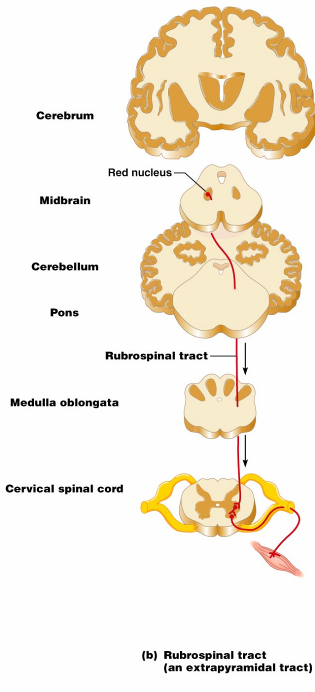 Extrapyramidal Pathways
Reticulospinal tracts
 
Rubrospinal tracts
control _
Superior colliculi and tectospinal tracts 
mediate _
Spinal Cord Trauma: Paralysis
Paralysis 
loss of _
_______________________________ paralysis
severe damage to the _
Lower motor neurons are damaged and impulses do not reach muscles

There is no _
Spinal Cord Trauma: Paralysis
________________________________ paralysis 
only _____________________________________ of the primary motor cortex are damaged

Spinal neurons remain intact and _

There is no ________________________________________ of muscles
Spinal Cord Trauma: Transection
Cross sectioning of the spinal cord at any level results in __________________________________________________________________________ in regions inferior to the cut
Paraplegia 
transection between _
 
transection in the _
Peripheral Nervous System (PNS)
PNS 
 all neural structures outside the brain and spinal cord
Includes 
 
 
associated ganglia
  

Provides links to and from the external environment
Sensory Receptors
Structures specialized to _
Activation of sensory receptors results in _____________________________________ that trigger impulses to the CNS

The realization of these stimuli, sensation and perception, _
Receptor Classification by Stimulus Type
Mechanoreceptors 
respond to _
 
sensitive to changes in temperature
Photoreceptors
respond to light energy (e.g., retina)
 
 respond to chemicals (e.g., smell, taste, changes in _

Nociceptors
sensitive to _
Receptor Class by Location: Exteroceptors
Respond to stimuli arising _
Found near the body surface
Sensitive to _


Include the special sense organs
Receptor Class by Location: Interoceptors
Respond to stimuli arising _
Found in internal _______________________ and blood vessels

Sensitive to chemical changes, ___________________________________, and temperature changes
Receptor Class by Location: Proprioceptors
Respond to degree of stretch of the organs they occupy
Found in skeletal muscles, tendons, joints, ligaments, and connective tissue coverings of bones and muscles
Receptor Classification by Structural Complexity
Receptors are structurally classified as either simple or complex
Most receptors are _____________________________________  and include encapsulated and unencapsulated varieties
Complex receptors are _
Simple Receptors: Unencapsulated
Free dendritic nerve endings
Respond chiefly to _
_____________________________________ (tactile) discs
Hair _
Simple Receptors: Encapsulated
tactile corpuscles
 
lamellated corpuscles
Muscle spindles, Golgi tendon organs, and Ruffini’s corpuscles
Joint kinesthetic receptors
From Sensation to Perception
Survival depends upon sensation and perception
Sensation 
the _________________________________________in the internal and external environment
Perception 
the conscious _______________________________________ of those stimuli
Organization of the Somatosensory System
Input comes from exteroceptors, proprioceptors, and interoceptors
The three main levels of neural integration in the somatosensory system are:
 
the sensor receptors
 
ascending pathways
 
neuronal circuits in the cerebral cortex
Adaptation of Sensory Receptors
___________________________________ occurs when sensory receptors are subjected to an _

Receptor membranes become _

Receptor potentials decline in frequency or stop
Adaptation of Sensory Receptors
Receptors responding to _____________________________________ adapt quickly
Receptors responding slowly include Merkel’s discs, Ruffini’s corpuscles, and interoceptors that respond to chemical levels in the blood 
_____________________________________and proprioceptors do not exhibit adaptation
Processing at the Circuit Level
Chains of three neurons conduct sensory impulses upward to the brain
 
soma reside in dorsal root or cranial ganglia, and conduct impulses _
_______________________________neurons 
 soma reside in the dorsal horn of the spinal cord or medullary nuclei and transmit impulses _
 
located in the thalamus and conduct impulses to the somatosensory _
Main Aspects of Sensory Perception
detecting that a stimulus has occurred and requires summation
Magnitude estimation
how much of a stimulus is acting
 
identifying the site or pattern of the stimulus
Main Aspects of Sensory Perception
Feature abstraction
used to identify a substance that has _
Quality discrimination
the ability to identify ______________________________________  of a sensation (e.g., sweet  or sour tastes)
 
ability to recognize patterns in stimuli (e.g., melody, familiar face)
Structure of a Nerve
Nerve
cordlike organ of the PNS consisting of _

Connective tissue coverings include:
_____________________________– loose connective tissue that surrounds axons
_____________________________ coarse connective tissue  that bundles fibers into fascicles
_____________________________tough fibrous sheath around a nerve
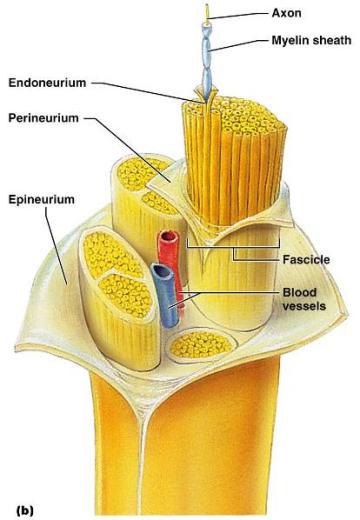 Classification of Nerves
Sensory and motor divisions
Sensory (afferent)
 
Motor (efferent)
 
Mixed
Peripheral Nerves
Mixed nerves 
 carry ____________________________________ (visceral) impulses
The _____________________________ of mixed nerves are:
Somatic afferent and somatic efferent
Visceral afferent and visceral efferent
Peripheral nerves originate from the brain or spinal column
Regeneration of Nerve Fibers
Damage to nerve tissue is serious _

If the _____________________________ of a damaged nerve remains intact, damage can be repaired 
Regeneration involves coordinated activity among:
______________________________________– remove debris
Schwann cells – form regeneration tube and secrete growth factors
__________________________________________– regenerate damaged part
Cranial Nerves
____________________________________ of cranial nerves arise from the brain 
They have sensory, motor, or both sensory and motor functions
Each nerve is identified by a ____________________________ (I through XII) and a _
Four cranial nerves carry ______________________________________ that serve muscles and glands
Cranial Nerve I: Olfactory
Arises from the _
Passes through the cribiform plate of the ethmoid bone
Fibers run through the _____________________________________ and terminate in the primary olfactory cortex

Functions solely by carrying _
Cranial Nerve I: Olfactory
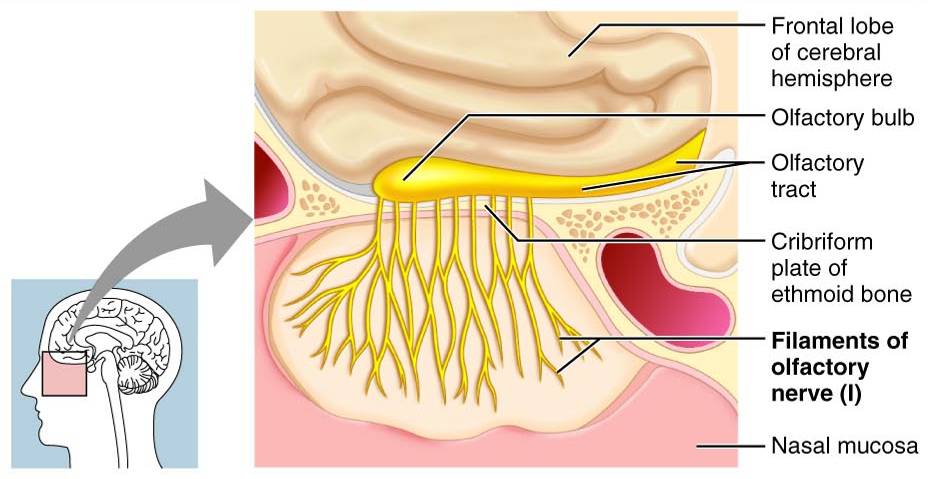 Cranial Nerve II: Optic
Arises from the _
Optic nerves pass through the optic canals and ______________________________ at the _
They continue to the _________________________________ where they synapse
From there, the _______________________________________ run to the visual cortex
Functions solely by carrying afferent impulses for vision
Cranial Nerve II: Optic
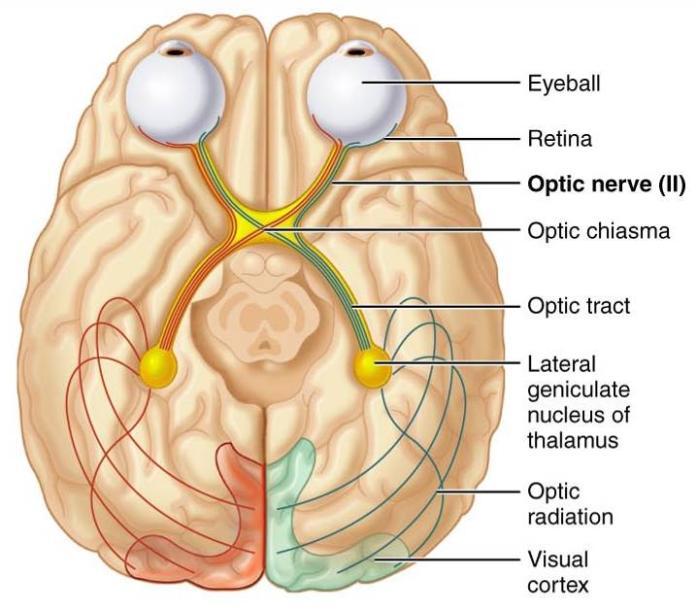 Cranial Nerve III: Oculomotor
Fibers extend from the ventral midbrain, pass through the superior orbital fissure, and go to the _
Functions in ____________________________________, directing the eyeball, _______________________________________, and controlling lens shape
Parasympathetic cell bodies are in the ciliary ganglia
Cranial Nerve III: Oculomotor
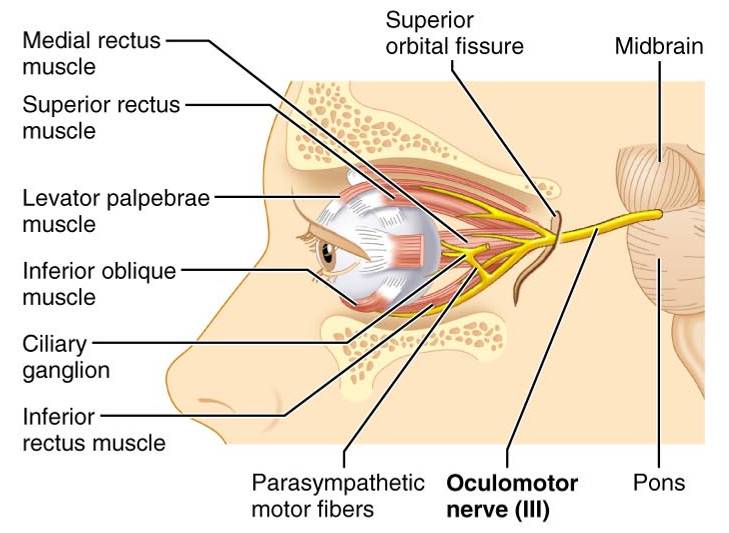 Cranial Nerve IV: Trochlear
Fibers emerge from the dorsal midbrain and enter the orbits via the _____________________________________; innervate the _

Primarily a motor nerve that directs the eyeball
Cranial Nerve IV: Trochlear
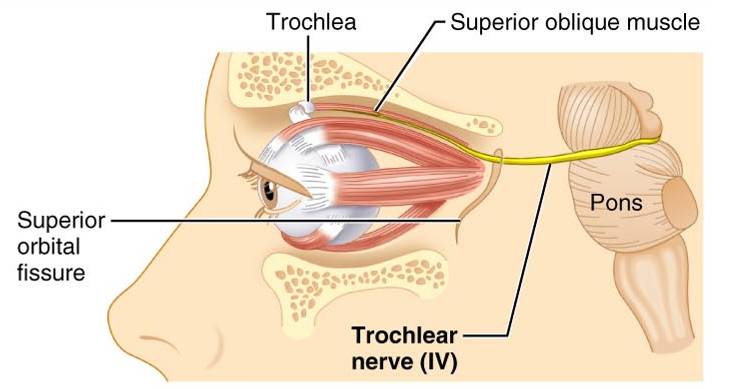